CSE 311: Foundations of Computing
Fall 2013
Lecture 22:  Finite state machines (aka DFAs)
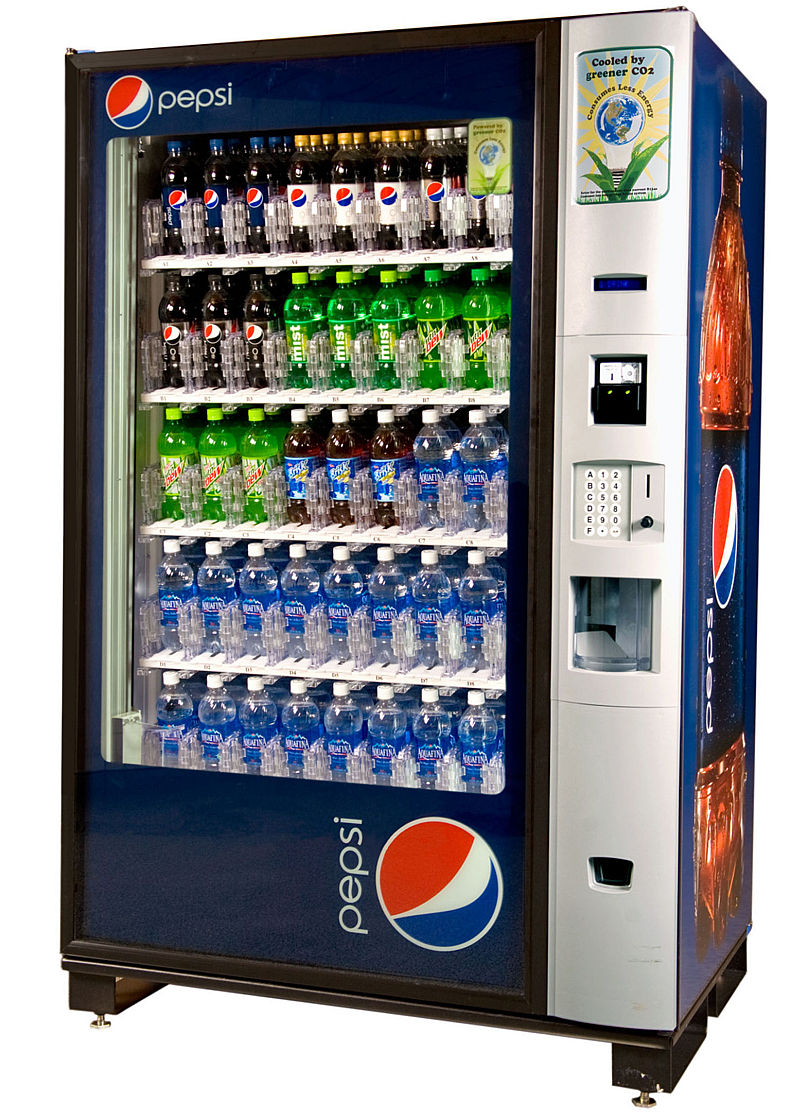 highlights: directed graphs
V – vertices
E – edges, order pairs of vertices
G = (V, E)
Path:  v0, v1, …, vk, with (vi, vi+1) in E

Simple Path
Cycle
Simple Cycle
highlights: relations
Let R be a relation on a set A.  There is a path of length n from a to b if and only if (a,b) Rn
Let R be a relation on a set A.  The connectivity relation R* consists of the pairs (a,b) such that there is a path from a to b in R.
Transitive-Reflexive closure:  Add the minimum possible number of edges to make the relation transitive and reflexive
The transitive-reflexive closure of a relation R is the connectivity relation R*
n-ary relations
relational databases
STUDENT
relational databases
STUDENT
What’s not so nice?
[Speaker Notes: What’s wrong:
Redundant data: we repeat all the GPAs and all the Office numbers
Missing data: we lost Einstein]
relational databases
STUDENT
TAKES
Better
database operations: projection
database operations: selection
Find students with GPA > 3.9 : σGPA>3.9(STUDENT)
Retrieve the name and GPA for students with GPA > 3.9: ΠStudent_Name,GPA(σGPA>3.9(STUDENT))
database operations: natural join
Student ⋈ Takes
finite state machines
States
Transitions on inputs
Start state and final states
The language recognized by a machine is the set of strings that reach a final state
0
0
1
1
1
s0
s1
s2
s3
0,1
0
applications of FSMs (a.k.a. finite automata)
Implementation of regular expression matching in programs like grep
Control structures for sequential logic in digital circuits
Algorithms for communication and cache-coherence protocols
Each agent runs its own FSM
Design specifications for reactive systems
Components are communicating FSMs
applications of FSMs (a.k.a. finite automata)
Formal verification of systems
Is an unsafe state reachable?
Computer games
FSMs provide worlds to explore
Minimization algorithms for FSMs can be extended to more general models used in
Text prediction
Speech recognition
what language does this machine recognize?
1
s0
s1
1
0
0
0
0
1
s2
s3
1
011
001
1
0
1
1
1
010
101
111
000
1
1
0
1
0
0
100
110
1
0
0
0
0
3 bit shift register
011
001
00
01
10
11
1
0
1
0
1
1
1
010
101
111
000
1
1
0
1
0
0
100
110
1
0
0
0
0
0
1
0
1
0
1
1
1
1
1
0
0
0
0
goal: FSM that accepts strings with a 1 three positions from the end
question
How does the size of a DFA to recognize “10th character is a 1” compare with the size of a DFA to recognize “10th character from the end is 1”?
strings over {0, 1, 2}*
M1: Strings with an even number of 2’s



M2: Strings where the sum of digits mod 3 is 0
s0
s1
t1
t0
t2
strings with an even number of 2’s and a mod 3 sum of 0
s1t0
s0t1
s0t0
s1t1
s1t2
s0t2
state machines with output
“Tug-of-war”
R
R
R
S3
S4
S1
S2
L
R
L
L
L
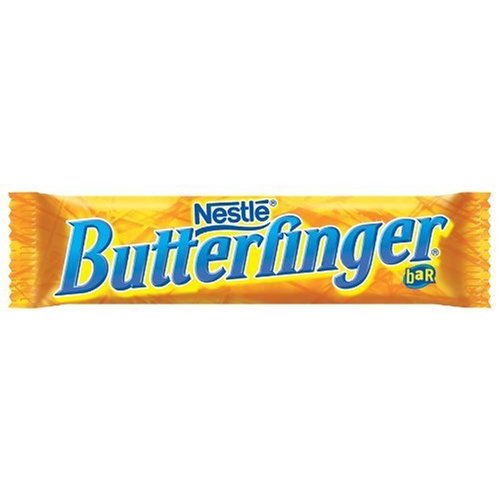 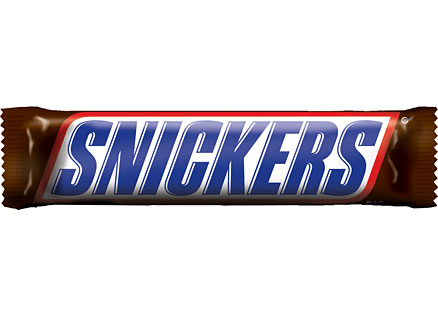 vending machine
Enter 15 cents in dimes or nickels
Press S or B for a candy bar
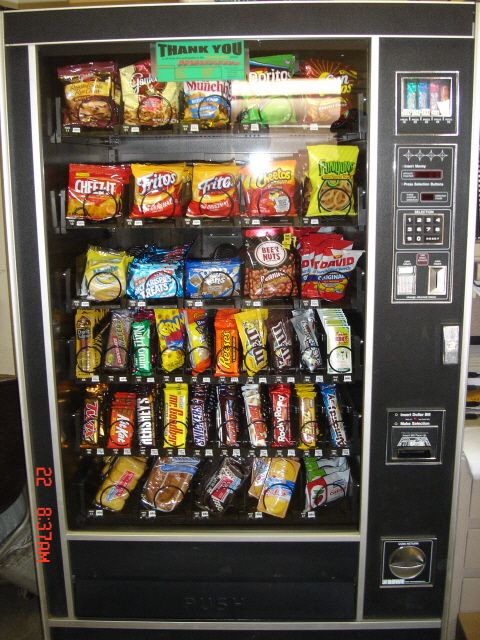 vending machine, v0.1
D
D
0
N
5
10
15
N, D
N
B, S
Basic transitions on N (nickel),  D (dime),  B (butterfinger), S (snickers)
23
vending machine, v0.2
0
D
N
15
D
D
B
S
0’   B
5
10
N
N
N
D
15’ N
B
S
N
D
0”     S
Adding output to states:  N – Nickel,  S – Snickers, B – Butterfinger
24
vending machine, v1.0
B,S
0
D
N
15
B,S
B,S
B,S
D
D
B
D
S
N
0’   B
5
10
N
N
N
D
15’ N
B
N
S
D
B,S
N
D
N
0”     S
B
15” D
S
D
Adding additional “unexpected” transitions